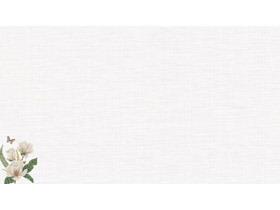 §1.3新型干法回转窑生产工艺流程
[Speaker Notes: 当生产方法确定后，就要根据资源情况、原料种类和性质，以及采用的生产主要设备和工厂规模来确定水泥生产工艺流程。
在确定某一工厂的工艺流程时，应特别注意生产技术管理和降低水泥成本等问题，同时还要考虑到生产工艺上的几个重要条件，即有效的粉磨设备，预均化、均化及配料控制，优良的熟料烧成，合理地热利用和动力使用，经济的运输流程，较高的劳动生产率，有效的环境保护措施，最少的占地面积，以及最低的生产流动资金等。因此，工艺流程应通过不同方案的分析 比较后确定。
现介绍几种典型水泥生产工艺流程：新型干法回转窑生产工艺流程]
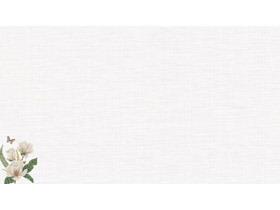 新型干法水泥生产技术的含义：
新型干法水泥生产线是以生料预均化技术和回转窑煅烧技术为基础，以悬浮预热和窑外分解技术为核心的现代化水泥生产方法。
其工艺特点是生产能力大、自动化程度高、产品质量高、能耗低、有害物排放量低、工业废弃物利用量大。
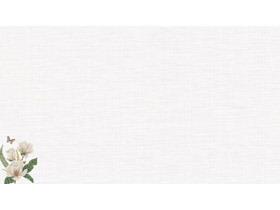 新型干法水泥生产技术的内容是原料矿山计算机控制开采、原料预均化、生料均化、新型节能粉磨、高效预热器和分解炉、新型篦式冷却机、高温耐热耐磨及隔热材料、计算机与网络信息技术等，使水泥生产具有高效、优质、节能、资源利用符合环保和可持续发展的要求。
新型干法水泥生产技术的主要经济指标：熟料烧成热耗降至2884KJ/Kg，熟料单位容积产量160-270kg/(m3h);每吨水泥单位电耗90kWh,并继续下降；运转率可达92%，年运转周期达到320-330d；人均劳动生产率达5000t/a,可利用窑尾和篦冷机320℃-420℃废气进行余热发电。
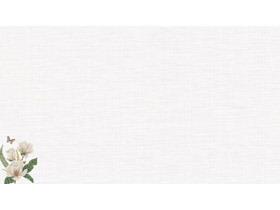 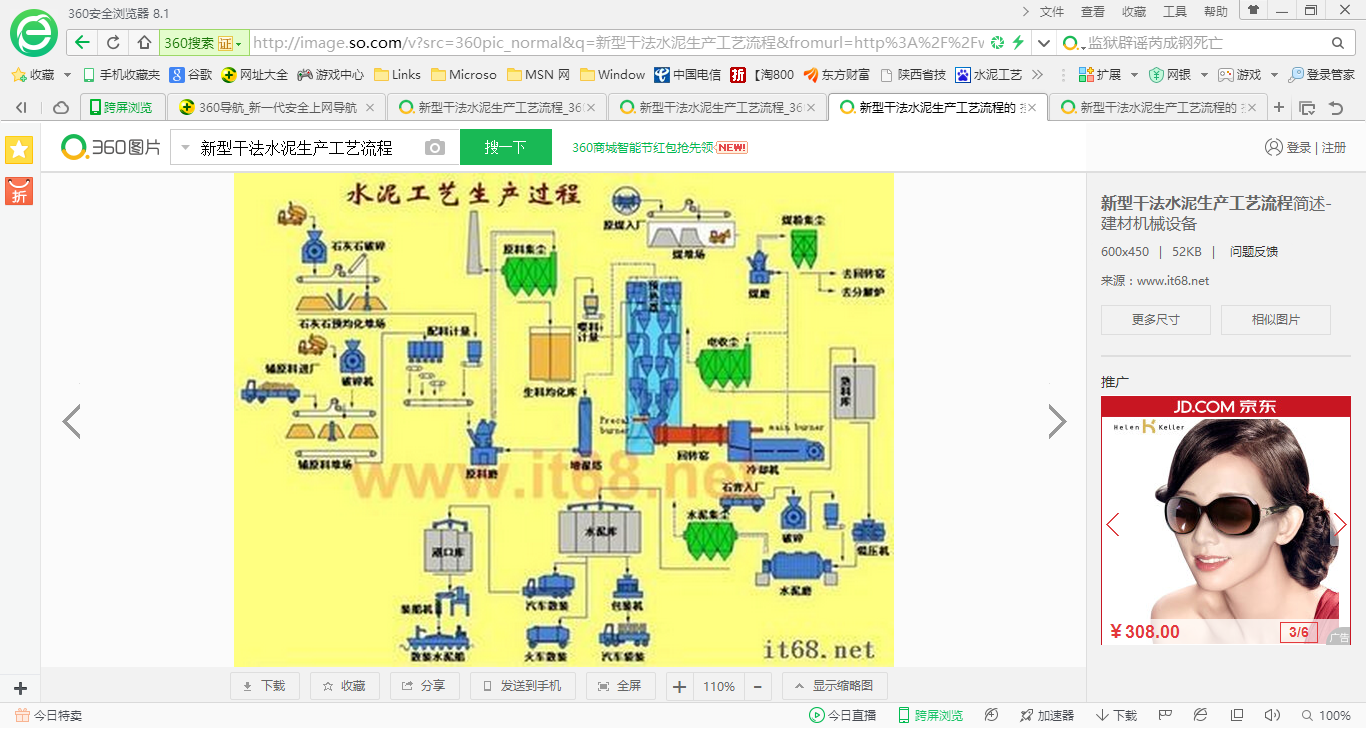 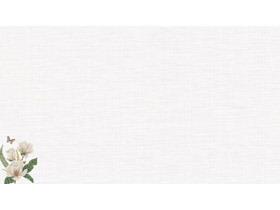 新型干法水泥生产的工艺流程
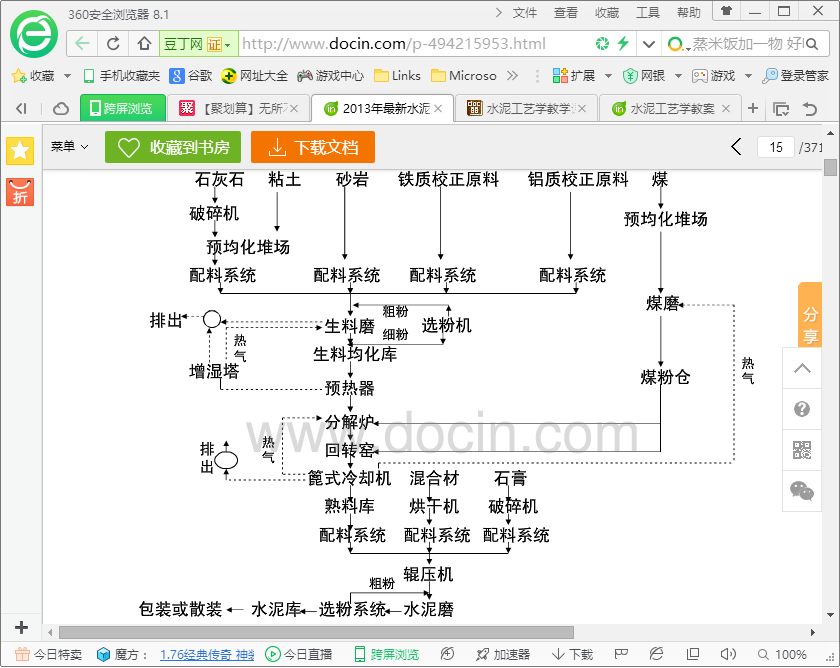 高。
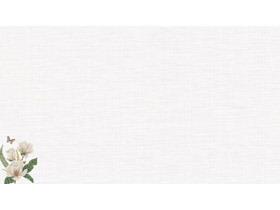 主要的工艺流程：
1、 破碎及预均化　　（1）破碎 水泥生产过程中，大部分原料要进行破碎，如石灰石、粘土、铁矿石及煤等。石灰石是生产水泥用量最大的原料，开采后的粒度较大，硬度较高，因此石灰石的破碎在水泥厂的物料破碎中占有比较重要的地位。　　破碎过程要比粉磨过程经济而方便，合理选用破碎设备和粉磨设备非常重要。在物料进入粉磨设备之前，尽可能将大块物料破碎至细小、均匀的粒度，以减轻粉磨设备的负荷，提高磨机的产量。物料破碎后，可减少在运输和贮存过程中不同粒度物料的分离现象，有利于制得成分均匀的生料，提高配料的准确性。
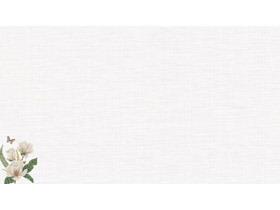 （2）原料预均化 预均化技术就是在原料的存、取过程中，运用科学的堆取料技术，实现原料的初步均化，使原料堆场同时具备贮存与均化的功能。　　原料预均化的基本原理就是在物料堆放时，由堆料机把进来的原料连续地按一定的方式堆成尽可能多的相互平行、上下重叠和相同厚度的料层。取料时，在垂直于料层的方向，尽可能同时切取所有料层，依次切取，直到取完，即“平铺直取”。
   意义：（1）均化原料成分，减少质量波动，以利于生产质量更高的熟料，并稳定烧成系统的生产。（2）扩大矿山资源的利用，提高开采效率，最大限度扩大矿山的覆盖物和夹层，在矿山开采的过程中不出或少出废石。（3）可以放宽矿山开采的质量和控质要求，降低矿山的开采成本。（4）对黏湿物料适应性强。（5）为工厂提供长期稳定的原料，也可以在堆场内对不同组分的原料进行配料，使其成为预配料堆场，为稳定生产和提高设备运转率创造条件。（6）自动化程度。
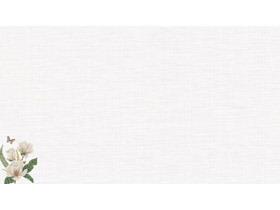 2、生料制备
水泥生产过程中，每生产1吨硅酸盐水泥至少要粉磨3吨物料（包括各种原料、燃料、熟料、混合料、石膏），据统计，干法水泥生产线粉磨作业需要消耗的动力约占全厂动力的60%以上，其中生料粉磨占30%以上，煤磨占约3%，水泥粉磨约占40%。因此，合理选择粉磨设备和工艺流程，优化工艺参数，正确操作，控制作业制度，对保证产品质量、降低能耗具有重大意义。　工作原理：　电动机通过减速装置带动磨盘转动，物料通过锁风喂料装置经下料溜子落到磨盘中央，在离心力的作用下被甩向磨盘边缘后受到磨辊的辗压粉磨，粉碎后的物料从磨盘的边缘溢出，被来自喷嘴高速向上的热气流带起烘干，根据气流速度的不同，部分物料被气流带到高效选粉机内，粗粉经分离后返回到磨盘上，重新粉磨；细粉则随气流出磨，在系统收尘装置中收集下来，即为产品。没有被热气流带起的粗颗粒物料，溢出磨盘后被外循环的斗式提升机喂入选粉机，粗颗粒落回磨盘，再次挤压粉磨。
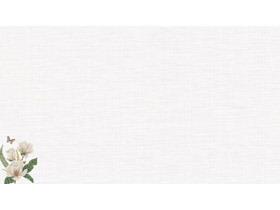 3、生料均化
新型干法水泥生产过程中，稳定入窖生料成分是稳定熟料烧成热工制度的前提，生料均化系统起着稳定入窖生料成分的最后一道把关作用。　　均化原理：　　采用空气搅拌，重力作用，产生“漏斗效应”，使生料粉在向下卸落时，尽量切割多层料面，充分混合。利用不同的流化空气，使库内平行料面发生大小不同的流化膨胀作用，有的区域卸料，有的区域流化，从而使库内料面产生倾斜，进行径向混合均化。
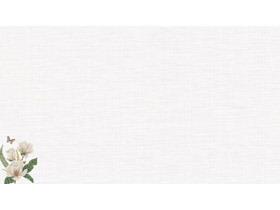 4、预热分解
把生料的预热和部分分解由预热器来完成，代替回转窑部分功能，达到缩短回窑长度，同时使窑内以堆积状态进行气料换热过程，移到预热器内在悬浮状态下进行，使生料能够同窑内排出的炽热气体充分混合，增大了气料接触面积，传热速度快，热交换效率高，达到提高窑系统生产效率、降低熟料烧成热耗的目的。　  
   工作原理：　  预热器的主要功能是充分利用回转窑和分解炉排出的废气余热加热生料，使生料预热及部分碳酸盐分解。为了最大限度提高气固间的换热效率，实现整个煅烧系统的优质、高产、低消耗，必需具备气固分散均匀、换热迅速和高效分离三个功能。
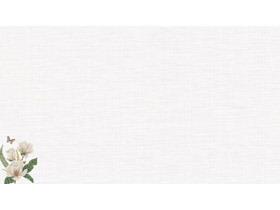 （1）物料分散　  换热80%在入口管道内进行的。喂入预热器管道中的生料，在与高速上升气流的冲击下，物料折转向上随气流运动，同时被分散。　　
（2）气固分离　当气流携带料粉进入旋风筒后，被迫在旋风筒筒体与内筒（排气管）之间的环状空间内做旋转流动，并且一边旋转一边向下运动，由筒体到锥体，一直可以延伸到锥体的端部，然后转而向上旋转上升，由排气管排出。
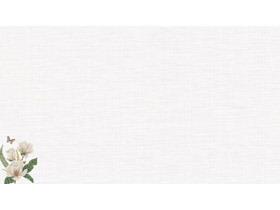 （3）预分解　预分解技术的出现是水泥煅烧工艺的一次技术飞跃。它是在预热器和回转窑之间增设分解炉和利用窑尾上升烟道，设燃料喷入装置，使燃料燃烧的放热过程与生料的碳酸盐分解的吸热过程，在分解炉内以悬浮态或流化态下迅速进行，使入窑生料的分解率提高到90%以上。将原来在回转窑内进行的碳酸盐分解任务，移到分解炉内进行；燃料大部分从分解炉内加入，少部分由窑头加入，减轻了窑内煅烧带的热负荷，延长了衬料寿命，有利于生产大型化；由于燃料与生料混合均匀，燃料燃烧热及时传递给物料，使燃烧、换热及碳酸盐分解过程得到优化。因而具有优质、高效、低耗等一系列优良性能及特点。
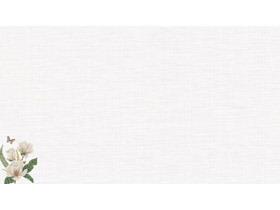 5、水泥熟料的烧成
生料在旋风预热器中完成预热和预分解后，下一道工序是进入回转窑中进行熟料的烧成。　　在回转窑中碳酸盐进一步的迅速分解并发生一系列的固相反应，生成水泥熟料中的 C2S、C3S 、C3A、C4A F等矿物。随着物料温度升高近1300℃ 时， C3A 、 C4FA 、MgO 等矿物会变成液相，溶解于液相中的 CaO和C3S 进行反应生成大量 （熟料）。熟料烧成后，温度开始降低。最后由水泥熟料冷却机将回转窑卸出的高温熟料冷却到下游输送、贮存库和水泥磨所能承受的温度，同时回收高温熟料的显热，提高系统的热效率和熟料质量。
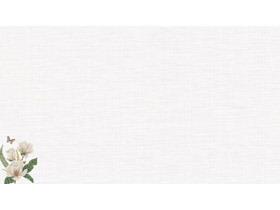 6、水泥粉磨　　水泥粉磨是水泥制造的最后工序，也是耗电最多的工序。其主要功能在于将水泥熟料（及胶凝剂、性能调节材料等）粉磨至适宜的粒度（以细度、比表面积等表示），形成一定的颗粒级配，增大其水化面积，加速水化速度，满足水泥浆体凝结、硬化要求。
  7、水泥包装　　水泥出厂有袋装和散装两种发运方式。
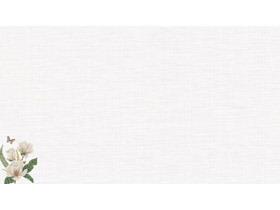 新型干法生产工艺流程的工序：
破碎及预均化
预热分解
生料制备
生料均化
水泥粉磨
水泥熟料的烧成
水泥包装
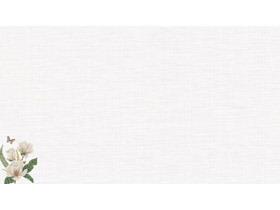 小   结：
这节课主要介绍了典型的水泥生产工艺流程之一新型干法回转窑工艺流程以及特点，要求学生了解并掌握。
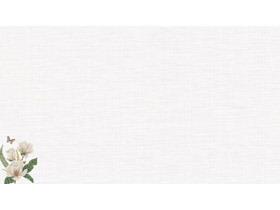 作    业：
试用框图（文字、箭头和线段）形式表示新型干法回转窑的基本生产工艺流程。